Impact of Pandemic on Real Estate and Economic Outlook
Lawrence Yun 
Chief Economist and Senior Vice President
National Association of Realtors®
Jobs Recovery need another 9.8 million to get us to prior peak
TITLE
SUBTITLE
Jobs in Salt Lake City
TITLE
SUBTITLE
State level Differences in Job Creation
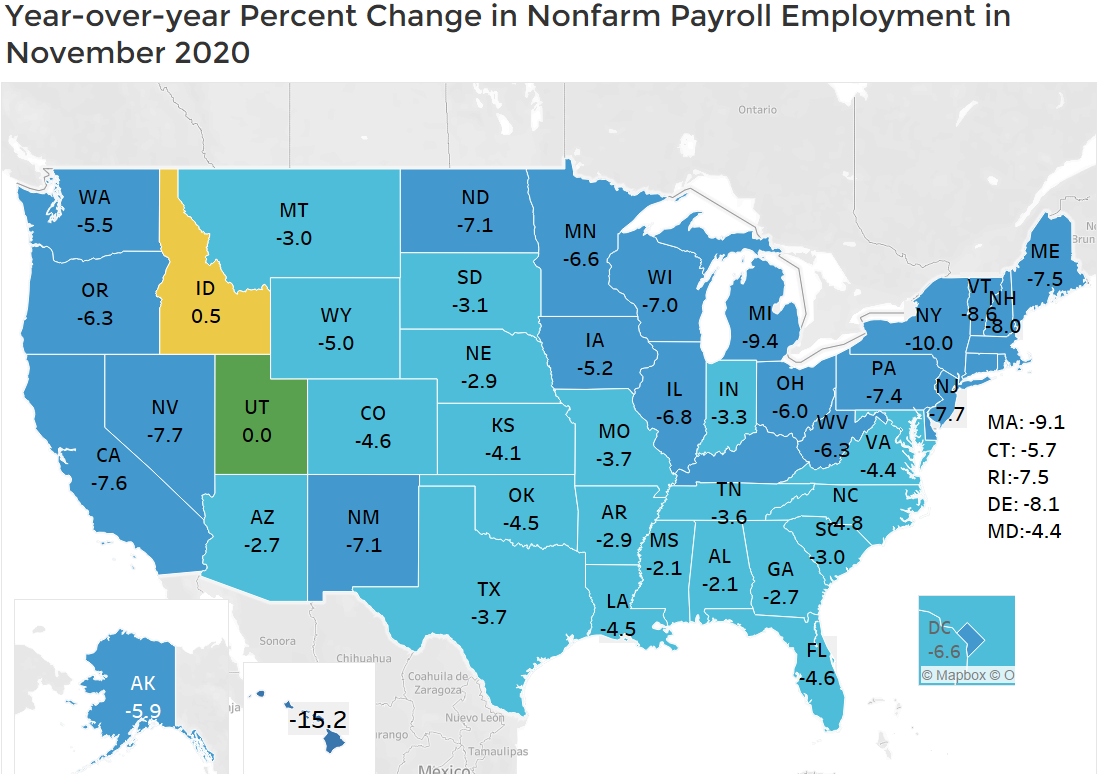 TITLE
SUBTITLE
Monthly Job Additions Fizzling Out?
TITLE
SUBTITLE
GDP is Lower but Income boosted from stimulus checks
($ billion)
TITLE
SUBTITLE
Savings Rate still elevated … ready to pump up the economy after vaccine
TITLE
SUBTITLE
Existing Home Sales
TITLE
SUBTITLE
New Home Sales
TITLE
SUBTITLE
Pending Contract … Breaking Out Higher
TITLE
SUBTITLE
Mortgage Application to Buy a Home
TITLE
SUBTITLE
30-Year Mortgage Rates
TITLE
SUBTITLE
Home Price Appreciation: 
NAR Median Price (14%) versus Case-Shiller Repeat Price Index (8%)
Median Days-on-Market
Months Supply of Existing Home Inventory
TITLE
SUBTITLE
Housing Starts … nearing average after 13 years of underproduction
TITLE
SUBTITLE
Single-family housing starts doing better than multifamily starts
TITLE
SUBTITLE
Price of Softwood Lumber
TITLE
SUBTITLE
Work-From-Home and 
Change in Location Preference?
Office Occupancy Falls (-74 million square feet in Q2 and Q3)
TITLE
SUBTITLE
REALTOR® Survey about their Clients Residential Choice
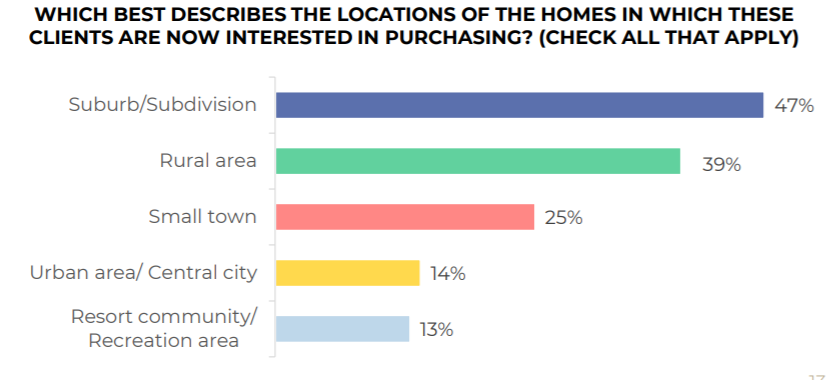 TITLE
SUBTITLE
Home Sales in Vacation Counties much Stronger
TITLE
SUBTITLE
Economic Forecast
TITLE
SUBTITLE
Housing Market Forecast
TITLE
SUBTITLE
TITLE
Thank You
SUBTITLE